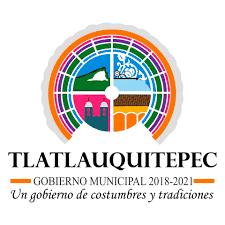 Manual de Procedimientos
DIRECCION DE DESARROLLO SOCIAL
REGISTRO: HATMPDDS12-2018
06 DE NOVIEMBRE 2018
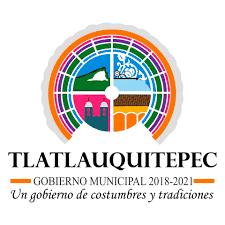 HOJA DE AUTORIZACIÓN

El Presidente Municipal del H. Ayuntamiento de Tlatlauquitepec emite el siguiente:

MANUAL DE PROCEDIMIENTOS DE LA DIRECCION DE DESARROLLO SOCIAL
REGISTRO: HATMPDS12-2018      06 DE NOVIEMBRE 2018
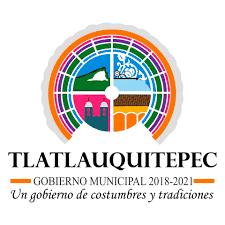 Índice
Página

2

3

5

6

45

52

56
Introducción..........................................................................................

Marco legal...........................................................................................

Relación de Procedimientos de la Dirección de Desarrollo Social...….

Descripción de procedimientos y Diagrama de Flujo……………………

Formatos…………………………………………………………………….

Simbología …………………………………………………………………..

Hoja de modificaciones y revisiones…………………………………......
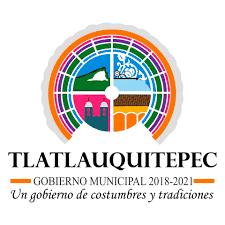 1.
Introducción

El presente manual es la versión detallada por escrito de los procedimientos a través de la descripción de los objetivos, funciones, autoridad y responsabilidad de los distintos puestos de trabajo a fin de mantener la estructura organizacional adecuada que permita realizar las funciones, así como las tareas administrativas especificas que se ejecutan en la Dirección de  Desarrollo Social del H. Ayuntamiento de Tlatlauquitepec.
 
La principal finalidad en su elaboración es que cuente con su propio manual de procedimientos a fin de proporcionar al personal y funcionarios encargados de la dirección, una visión completa de las diversas funciones y actividades que asume y desarrolla esta Unidad Responsable y al mismo tiempo ser un documento guía en la ejecución de las actividades que se realizan.
  
Para lograr el mejor cumplimiento de este documento se recomienda efectuar su revisión semestral a fin de incluir las adecuaciones que surjan de los avances en el proceso del ejercicio de Gobierno 2018-2021
 
Este manual forma parte del activo fijo de la Dirección de Desarrollo Social, por consiguiente deberá permanecer en el centro de trabajo para efecto de consulta.
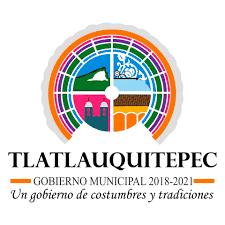 2.
Marco Legal
Federal 
Constitución Política de los Estados Unidos Mexicanos.
      
Ley de Desarrollo Social

Estatal 
Constitución del Estado Libre y Soberano de Puebla.

Ley Orgánica Municipal del Estado de Puebla.
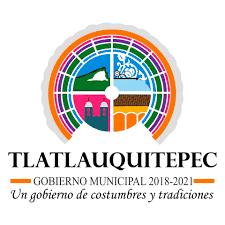 3. 
Relación de procedimientos
Coordinar y vincular la aplicación del Programa de beneficio social, PROSPERA  y Esquema Alimentario Diferenciado (PAL) 
Certificar el programa de beneficio social PROSPERA. 
Certificar el programa de beneficio social pensión para adultos mayores. 
 Aplicar el Programa de Beneficio Social Pensión de Adultos Mayores 65 y más. 
Gestionar y Favorecer la inscripción al Programa Pensión de Adultos Mayores 65 y más 
Realizar Pre Registro de Jefas de Familia al Programa de Beneficio Social Seguro de Vida para Jefas de Familia 
Gestionar la Aplicación del Programa de Beneficio Social Opciones Productivas. 
Programa para el Desarrollo de Zonas Prioritarias. 
Aplicación del Programa Social Comedores Comunitarios. 
 Gestionar la Aplicación del Programa de Beneficio Social DICONSA. 
Gestionar la Aplicación del Programa de Beneficio Social LICONSA.
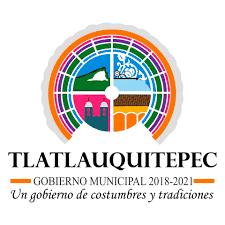 4.

DESCRIPCION DE PROCEDIMIENTOS Y DIAGRAMA DE FLUJO
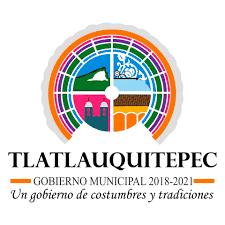 4.1. 

Nombre del procedimiento: Proceso para coordinar y vincular la aplicación del Programa de beneficio social, PROSPERA  y Esquema Alimentario Diferenciado (PAL)
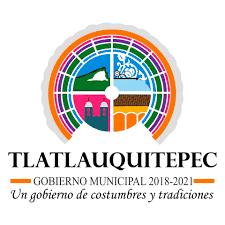 Nombre del Procedimiento:  Proceso para coordinar y vincular la aplicación del Programa de beneficio social, PROSPERA y Esquema Alimentario Diferenciado (Pal)
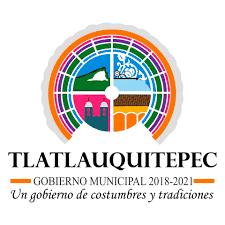 Nombre del Procedimiento Proceso para coordinar y vincular la aplicación del Programa de beneficio social, PROSPERA y Esquema Alimentario Diferenciado (Pal)
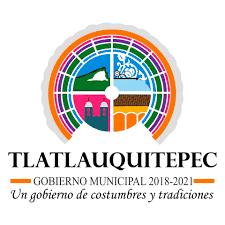 3
Inicio
Da la información a las vocales del programa prospera sobre el calendario
1
Elabora las líneas operativas de las instancias adscritas a la Dirección
4
Reciben las solicitudes de las titulares del programa prospera y arman el expediente para entregarles sus constancias
2
Gestiona los recursos para la aplicación de programas
6
5
Recibe las constancias y coordina la entrega personal
Firma y sella las constancias
8
7
Realiza el Plan de trabajo para Coordinar con personal de la Secretaria del Bienestar y autoridades locales la logística de aplicación en las sedes de pago
Coordina con el personal adscrito a esta dirección para cubrir todas las sedes.
12
Recibe listado y lo entrega en las mesas de Consejo Técnico
9
13
Se recaban todas las solicitudes
Supervisa.
14
10
Presenta quejas verbales.
Analiza las solicitudes y da respuesta
15
Da respuesta de manera económica.
11
Canaliza la información
Fin
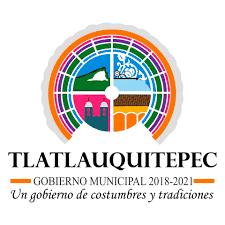 4.2. 

Nombre del procedimiento: Certificar el programa de beneficio social PROSPERA .
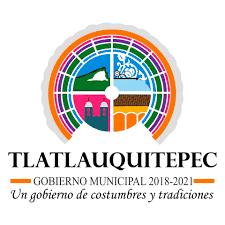 Nombre del Procedimiento: Certificar el programa de beneficio social PROSPERA
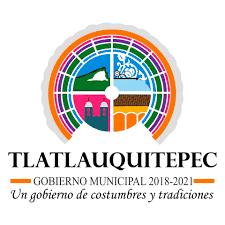 Inicio
2
1
Recibe los Certificados emitidos por SEDESOL
Emite certificación para algunas comunidades elegidas.
3
4
Planea tiempos de recorrido por las comunidades
Coordina tiempos de recorrido por las comunidades
6
5
Avala las certificaciones, firma y sella.
Recaba Certificaciones y realiza oficio de observaciones
7
Analiza las solicitudes y da respuesta
Fin
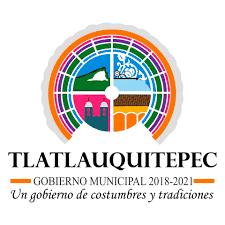 4.3. 

Nombre del procedimiento: Certificar el programa de beneficio social pensión para adultos mayores.
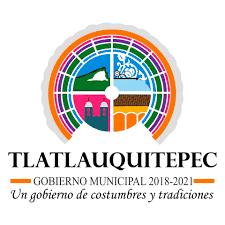 Nombre del Procedimiento:  Certificar el programa de beneficio social pensión para adultos mayores
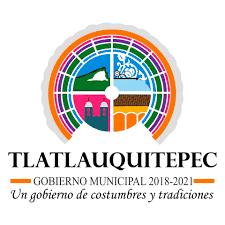 Inicio
2
1
Recibe los Certificados emitidos por SEDESOL
Emite certificación para algunas comunidades elegidas.
3
4
Planea tiempos de recorrido por las comunidades
Coordina tiempos de recorrido por las comunidades
6
5
Avala las certificaciones, firma y sella.
Recaba Certificaciones y realiza oficio de observaciones
7
Analiza las solicitudes y da respuesta
Fin
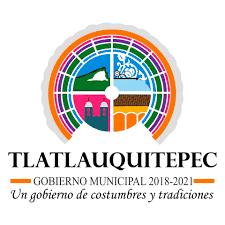 4.4. 

Nombre del procedimiento: 
Aplicar el Programa de Beneficio Social Pensión de Adultos Mayores 65 y más. .
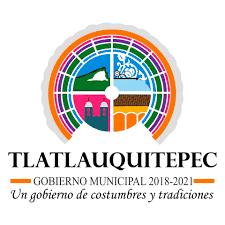 Nombre del Procedimiento:   Aplicar el Programa de Beneficio Social Pensión de Adultos Mayores 65 y más
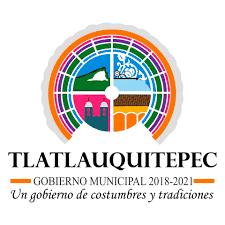 Nombre del Procedimiento:  Aplicar el Programa de Beneficio Social Pensión de Adultos Mayores 65 y más.
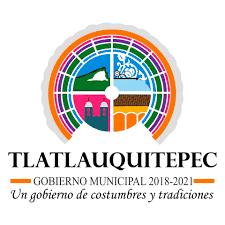 2
Inicio
Coordina tiempos de recorrido por las comunidades
1
3
Remite a la Jefatura de Programas Sociales la calendarización de entrega de recursos económicos .
Elaboran los oficios para los Presidentes Auxiliares.
4
6
Informa
Recaba las solicitudes de los Adultos Mayores  para la expedición de Constancia
5
Agenda
7
Elaboran las Constancias
8
Las Constancias  elaboradas las vincula con la Auxiliar Administrativa de Dirección para su revisión y autorizació
10
9
Revisa y autoriza
Firma y sella
11
Recibe constancias autorizadas.
12
13
Coordina para asignar responsabilidad.
Recibe Cronograma
14
Concluir  el calendario de  entrega de recursos económicos para los beneficiarios
Fin
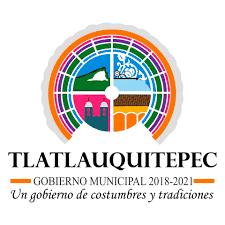 4.5. 

Nombre del procedimiento: Gestionar y Favorecer la inscripción al Programa Pensión de Adultos Mayores 65 y más
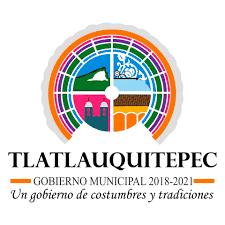 Nombre del Procedimiento:  Gestionar y Favorecer la inscripción al Programa Pensión de Adultos Mayores 65 y más
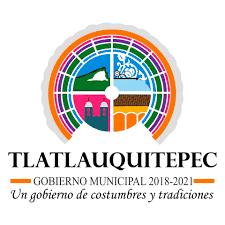 Inicio
1
2
Recibe instrucción de recorridos y planifica programando metas
Programa recorridos por juntas auxiliares y la Cabecera Municipal. .
4
3
Se dirige a las comunidades y visita las zonas de atención prioritaria.
Ya establecido el recorrido, se delega a el personal
5
Una vez detectado se le orienta sobre los lineamientos.
7
6
Realiza reporte
Recibe reporte
8
Da seguimiento a la expedición de constancias de identidad y origen cada dos meses
Fin
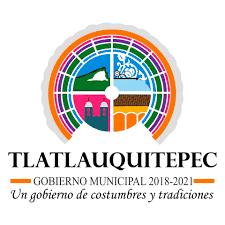 4.6. 

Nombre del procedimiento: Pre Registro de Jefas de Familia al Programa de Beneficio Social Seguro de Vida para Jefas de Familia
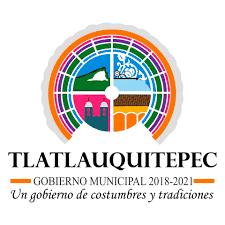 Nombre del Procedimiento:    Realizar Pre Registro de Jefas de Familia al Programa de Beneficio Social Seguro de Vida para Jefas de Familia
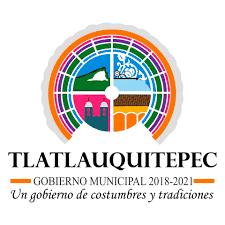 Nombre del Procedimiento: :    Realizar Pre Registro de Jefas de Familia al Programa de Beneficio Social Seguro de Vida para Jefas de Familia
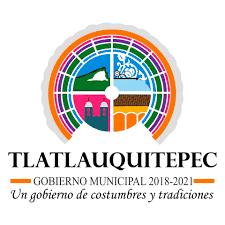 2
Inicio
Recibe formato y fotocopia
1
3
Emite formatos de pre registro para jefas de familia
4
Realiza el levantamiento de pre registro
Coordina recorrido a las Juntas Auxiliares
5
Los pre registros se fotocopian y capturan
6
Recibe los formatos en original
7
8
Cuando fallece para dar trámite debe cumplir los requisitos
Aplica estudio Socioeconómico
9
Revisa expediente
10
Lleva expediente a Secretaría del Bienestar
12
11
Queda dado de alta en el programa
Da Seguimiento.
13
Da Seguimiento
Fin
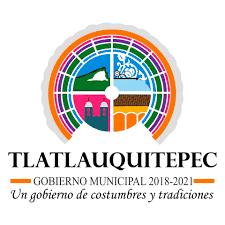 4.7. 

Nombre del procedimiento: Gestionar la Aplicación del Programa de Beneficio Social Opciones Productivas
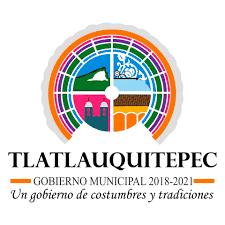 Nombre del Procedimiento:  Gestionar la Aplicación del Programa de Beneficio Social Opciones Productivas
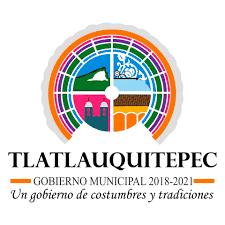 Inicio
1
2
Grupo de personas solicita inversión económica.
Recibe Proyecto y asesora
3
Lo presentan en ventanillas
4
Recibe copia de acuse
5
Recibe recurso
Fin
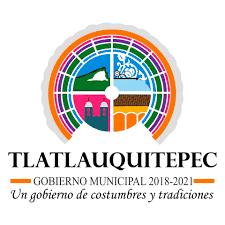 4.8. 

Nombre del procedimiento: Programa para el Desarrollo de Zonas Prioritarias
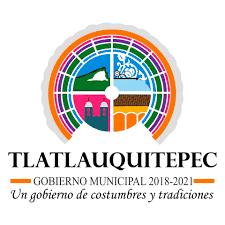 Nombre del Procedimiento: : Programa para el Desarrollo de Zonas Prioritarias
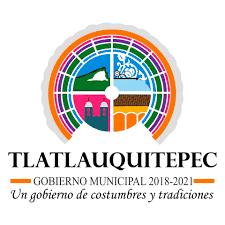 Nombre del Procedimiento: : Programa para el Desarrollo de Zonas Prioritarias
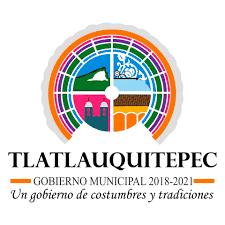 Inicio
1
2
Coordina con la Dirección e levantamiento de un número de CUIS
Recibe padrón de beneficiarios de los programas
3
Una vez autorizada la información recabada en los mapas de las zonas ZAP, se trasmite a la jefatura
4
5
Solicita los insumos al área de adjudicaciones
Programa calendario de atención  para las comunidades.
7
6
Aplica los planes para iniciar el proceso de convocatoria
Recaba las firmas y sellos para validar el propósito
8
Elabora a información que se emitirá a las autoridades
9
Coordina con las autoridades locales  para reforzar
10
Recibe las visitas ciudadanas
35
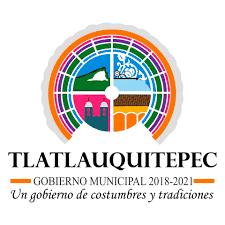 34
11
Mantiene a día el Registro de datos
12
Generan y documentan un banco de datos con las solicitudes.
13
Continúa con los recorridos por comunidad, recaba peticiones .
14
Continúa con las modificaciones a los Mapas de identificación
16
15
Continúa con los recorridos por comunidad, recaba peticiones .
Continúa con los recorridos por comunidad, recaba peticiones .
17
Continúa con las modificaciones a los Mapas de identificación
Fin
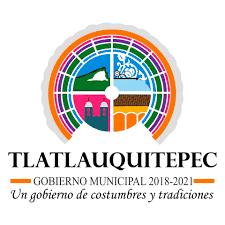 4.9. 

Nombre del procedimiento: Aplicación del Programa Social Comedores Comunitarios
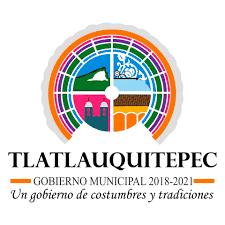 Nombre del Procedimiento: Aplicación del Programa Social Comedores Comunitarios
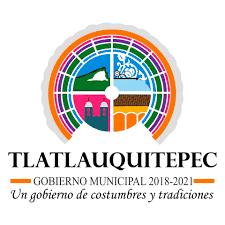 Inicio
2
1
Revisa documentación y arma expediente
Solicitud de apertura para un comedor comunitario
3
El expediente conformado se presenta ante la coordinación estatal de comedores comunitarios.
4
Recibe expediente y valida.
5
Notifica a la Dirección
6
Recibe expediente y valida.
7
Recibe expediente y valida.
Fin
8
Hace entrega del recurso
9
Se Responsabiliza de vigilar la operatividad
Fin
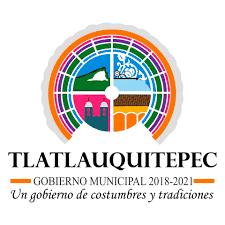 4.10. 

Nombre del procedimiento: Gestionar la Aplicación del Programa de Beneficio Social DICONSA.
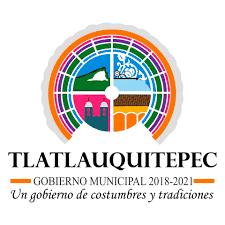 Nombre del Procedimiento: Gestionar la Aplicación del Programa de Beneficio Social DICONSA.
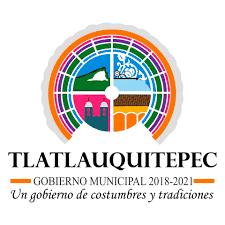 Inicio
1
Presenta proyecto de apertura de tienda
2
Revisa proyecto y recaba documentación
3
Presenta expediente de solicitud
4
Recibe expediente y valida.
5
Proporciona copia de expediente
6
Agenda una reunión con coordinador
7
Programa una asamblea comunitaria
8
Formará un comité responsable
9
Entrega los Recursos destinados para la operatividad del programa
10
Da seguimiento de la operatividad del programa
Fin
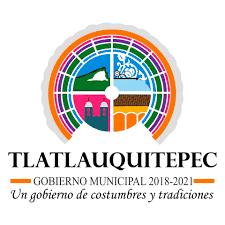 4.11. 

Nombre del procedimiento: Gestionar la Aplicación del Programa de Beneficio Social LICONSA.
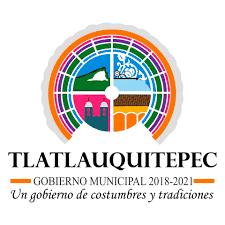 Nombre del Procedimiento:  Gestionar la Aplicación del Programa de Beneficio Social LICONSA.
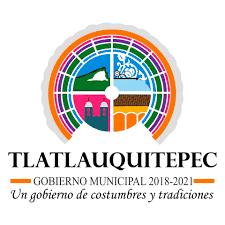 Inicio
1
Presenta proyecto de apertura de lechería
2
Revisa proyecto y recaba documentación
3
Presenta expediente de solicitud
4
Recibe expediente y valida.
5
Proporciona copia de expediente
6
Agenda una reunión con coordinador
7
Programa una asamblea comunitaria
8
Formará un comité responsable
9
Entrega los Recursos destinados para la operatividad del programa
10
Da seguimiento de la operatividad del programa
Fin
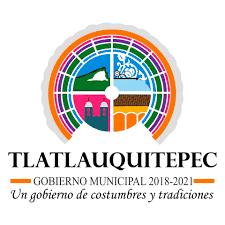 5.
FORMATOS
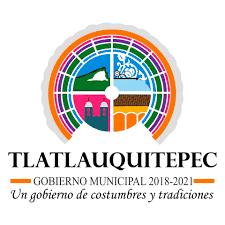 Formatos 
 
Los  formatos de solicitud para afiliación a los programas de beneficio Social, se aplican a través De la Secretaria del Bienestar, por lo que están a disposición del público en general en la página de internet.

 http://www.microrregiones.gob.mx/ 

DOCUMENTOS UMR 2019

Declaratoria de Zonas de Atención Prioritaria 2019
Reglas de Operación PDZP 2019
Modificaciones a las Reglas de Operación
Anexo 2. Formato PDZP-A-CC Convenio de Concertación Tipo
Anexo 3. Formato PDZP-A-AC Acuerdo de Concertación Tipo
Anexo 3. Formato PDZP-A-CCA Acuerdo Tipo 
Anexo 4. Flujograma de Mecanismos de Selección
 Anexo 5. Formato PDZP-B Reporte de Avance Físico-Financiero
 Anexo 6. Formato PDZP-C Acta Entrega-Recepción
 Anexo 7. Matriz de Indicadores para Resultados (MIR)
 Anexo 8. Cuestionario Único de Información Socioeconómica (CUIS)
 Anexo 9. Cuestionario Complementario (CC)
 Anexo 10. Cuestionario Único de Obras y Servicios (CUOS) Modificaciones a las Reglas de Operación 
 
 
Nota: el llenado de los mismos es solo competencia de esta Dirección cuando él o la Ciudadana así lo solicite.
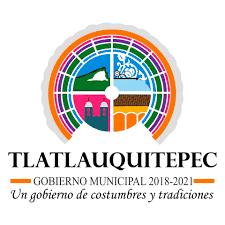 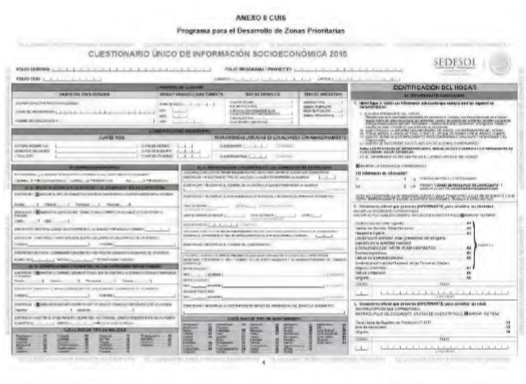 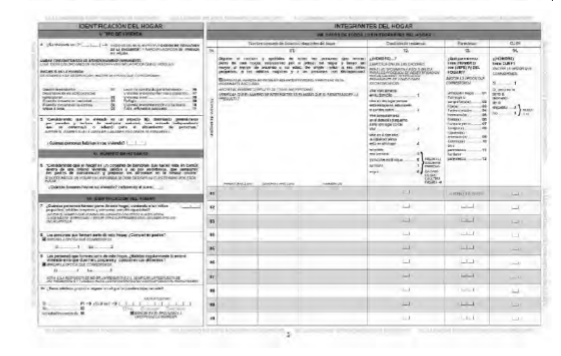 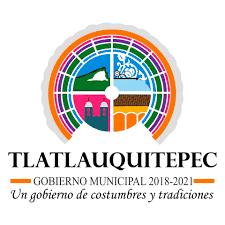 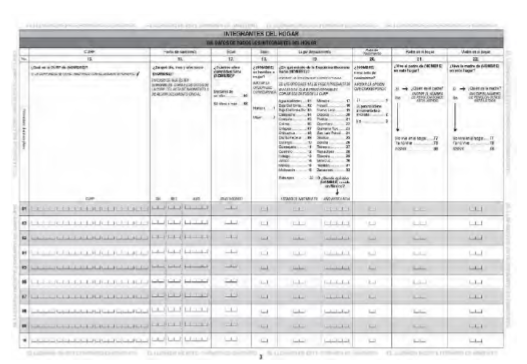 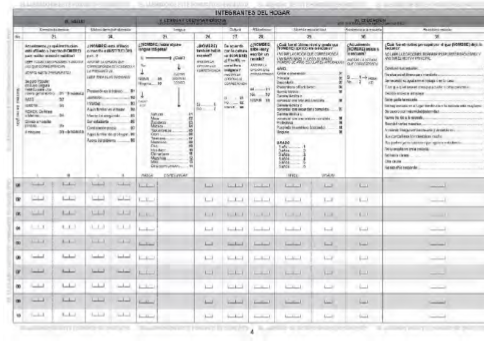 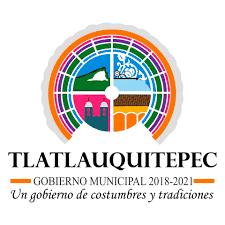 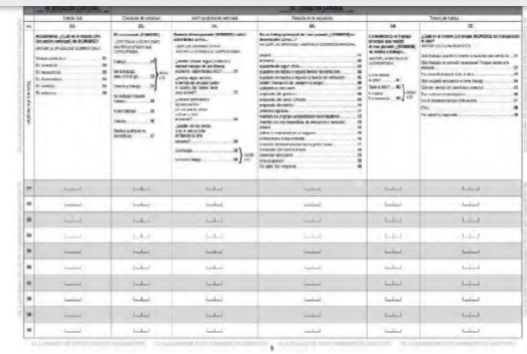 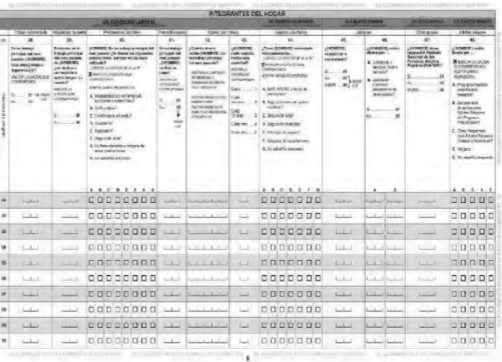 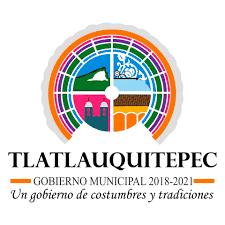 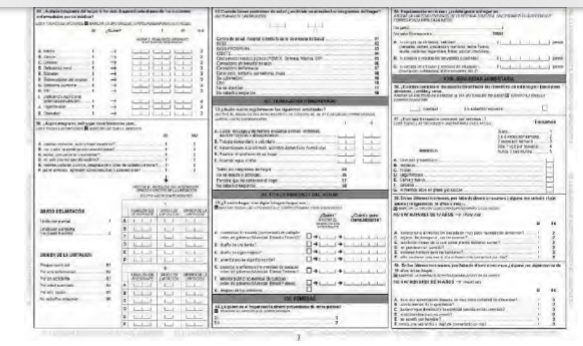 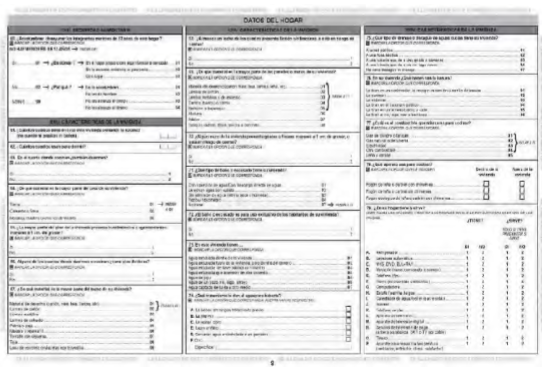 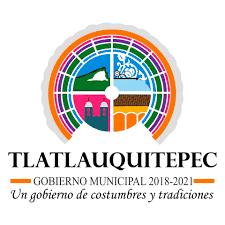 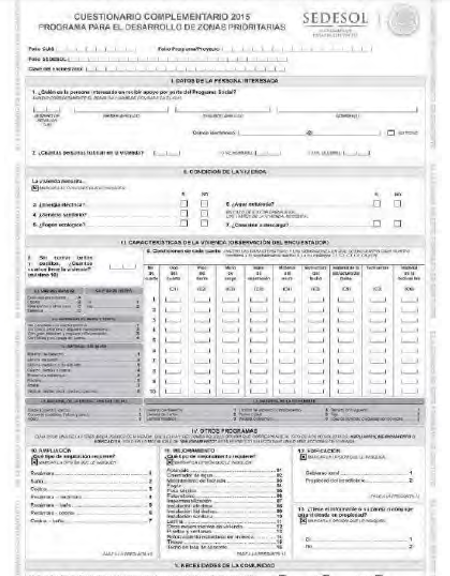 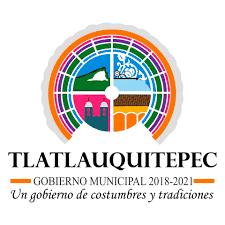 6.
SIMBOLOGIA
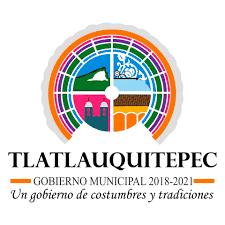 SIMBOLOGÍA UTILIZADA PARA LA ELABORACIÓN DEL DIAGRAMA DE FLUJO DEL PROCEDIMIENTO
El símbolo Terminal indica el INICIO o la TERMINACIÓN DEL FLUJO, puede ser acción o lugar.  Es necesario escribir dentro del símbolo la palabra “inicio” o “final”.
Este símbolo representa la operación o la ACTIVIDAD que se lleva a cabo en un procedimiento, describiéndola dentro del símbolo en forma breve y cuidando que el verbo se conjugue en tiempo presente.
El símbolo DOCUMENTO representa cualquier tipo de documento que entre, se utilice, se envíe, se reciba, se genere o salga del procedimiento.  Se incluirán las copias que sean utilizadas.
DIRECCIÓN DE FLUJO o línea de unión, conecta los símbolos señalando el orden en que se deben realizar las distintas operaciones.
El símbolo DECISIÓN o ALTERNATIVA, indica un punto dentro del flujo en que son posibles varias alternativas derivadas de una decisión, es decir, en una situación en la que existen opciones y debe elegirse entre alguna de ellas.  Este símbolo no se enumerará.  Ejemplo: Compra de contado o Compra a crédito.
3
3
(salida)
(entrada)
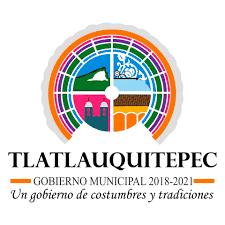 Este símbolo representa un ARCHIVO común y corriente de oficina, donde se guarda un documento en forma temporal.
Este símbolo representa un ARCHIVO común y corriente de oficina, donde se guarda un documento en forma permanente.
El CONECTOR representa la conexión o enlace de una parte del diagrama de flujo con otra parte lejana del mismo.
Debe usarse éste símbolo para evitar cruce entre líneas del flujo o para llegar a una mejor distribución de los símbolos.

Cada conector debe identificarse con otro cuyo número sea el mismo (el mismo para el envío que para la recepción).
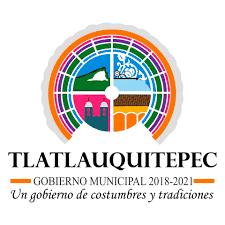 Este símbolo representa cuando la información enviada, recibida o generada sea por medios electromagnéticos; se tendrá también que representar cuando sean varias copias en alguna medio magnético, señalando su destino tal y como se señala en el caso de los documentos.
EL CONECTOR DE PÁGINA representa una conexión o enlace con otra hoja diferente, en la que continúa el diagrama de flujo de la documentación o información del mismo procedimiento.
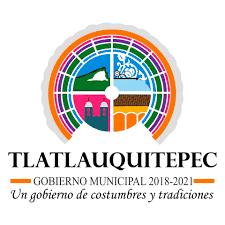 MANUAL DE PROCEDIMIENTOS DE LA DIRECCION DE DESARROLLO SOCIAL

HOJA DE MODIFICACIONES Y REVISIONES SEMESTRALES